Figure 5. This figure demonstrates the patterns of non-phosphorylated neurofilament (A), CO (B) and phosphorylated ...
Cereb Cortex, Volume 15, Issue 8, August 2005, Pages 1146–1154, https://doi.org/10.1093/cercor/bhh214
The content of this slide may be subject to copyright: please see the slide notes for details.
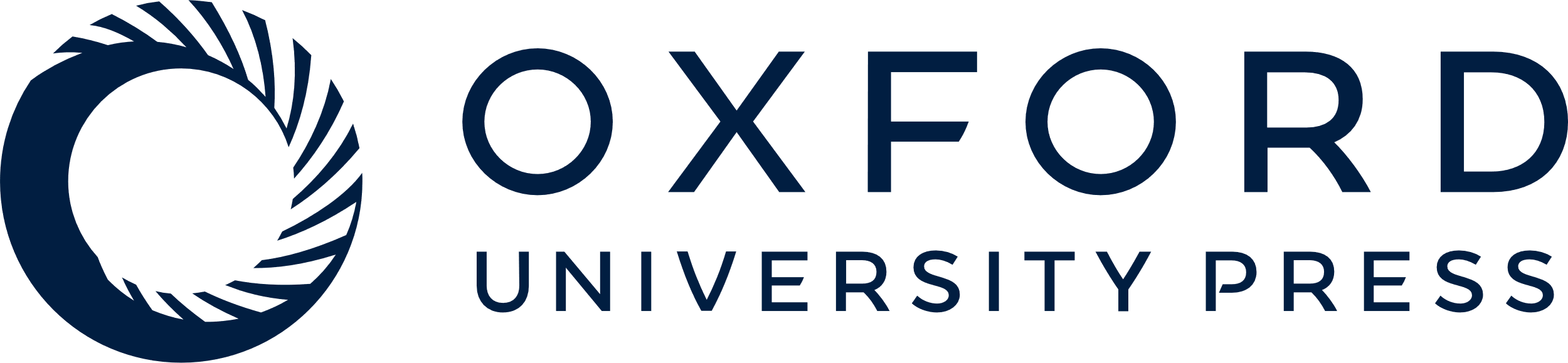 [Speaker Notes: Figure 5. This figure demonstrates the patterns of non-phosphorylated neurofilament (A), CO (B) and phosphorylated neurofilament (C) within V-1 from the same hemisphere of a 3-month-old monocularly deprived monkey (Mac 7). Non-phosphorylated neurofilament labeled cell bodies were plotted (dots in D) and then superimposed on the patterns of CO staining (E) and phosphorylated neurofilament labeling (F). There were significantly fewer non-phosphorylated labeled neurons within deprived as compared with non-deprived regions of V-1 (P < 0.05).


Unless provided in the caption above, the following copyright applies to the content of this slide: © Oxford University Press 2004; all rights reserved]